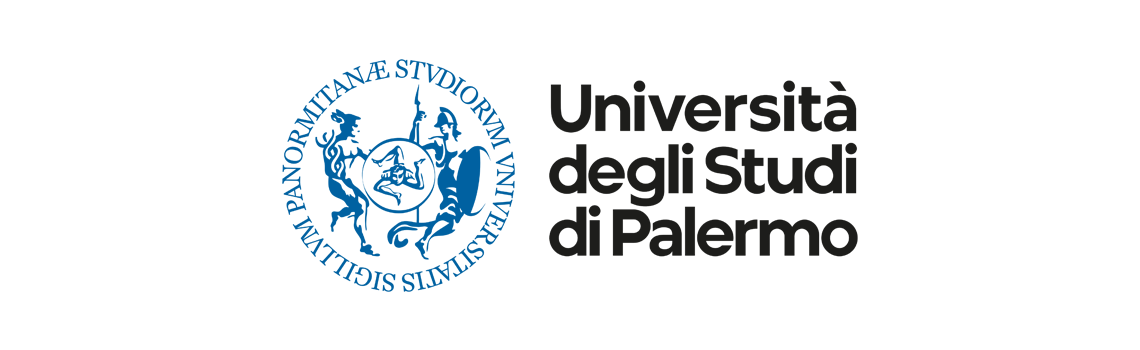 PhD candidate in “Human Rights: evolution, protection, limits”, University of Palermo 
Visiting researcher at King’s College, London.
Giorgia Pane, University of Palermo
The right to a healthy environment between national and international courts:Judicial complementarity?
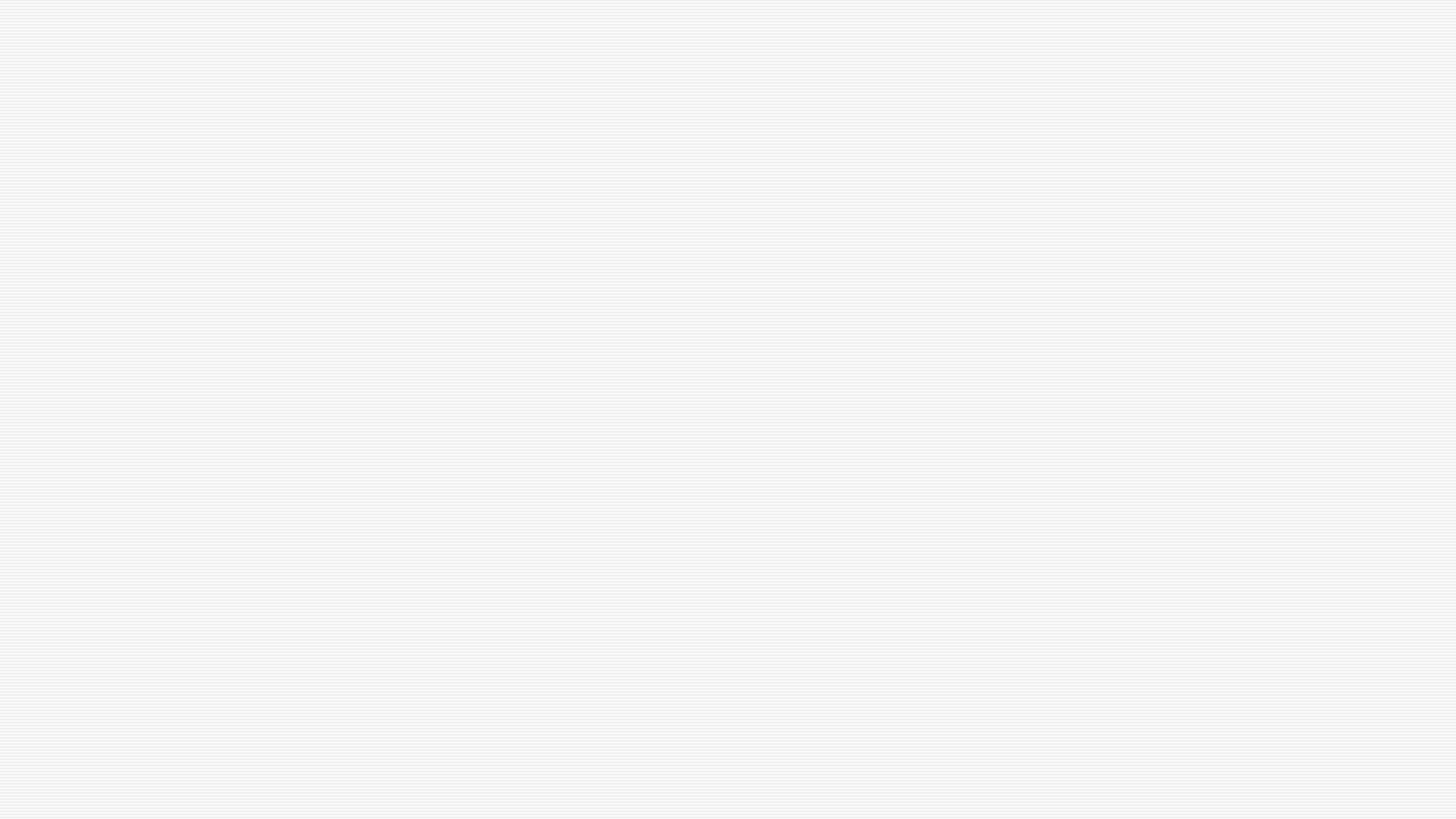 Premise	Where is the right to a healthy environment?
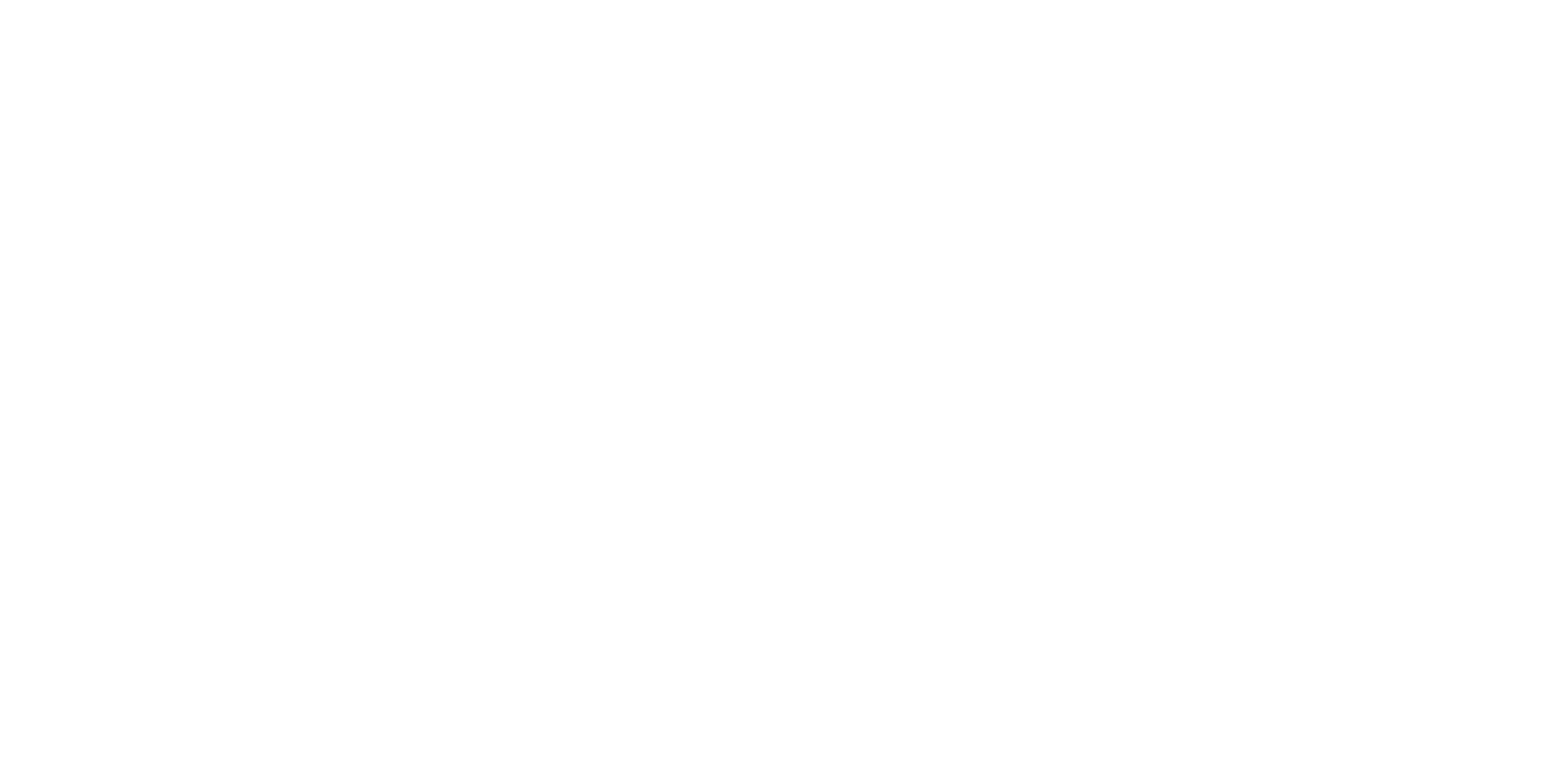 GA Resolution 76/300 + HRC Res 48/13
National constitutions
African Charter on Human and Peoples’ Rights + American Convention on Human Rights
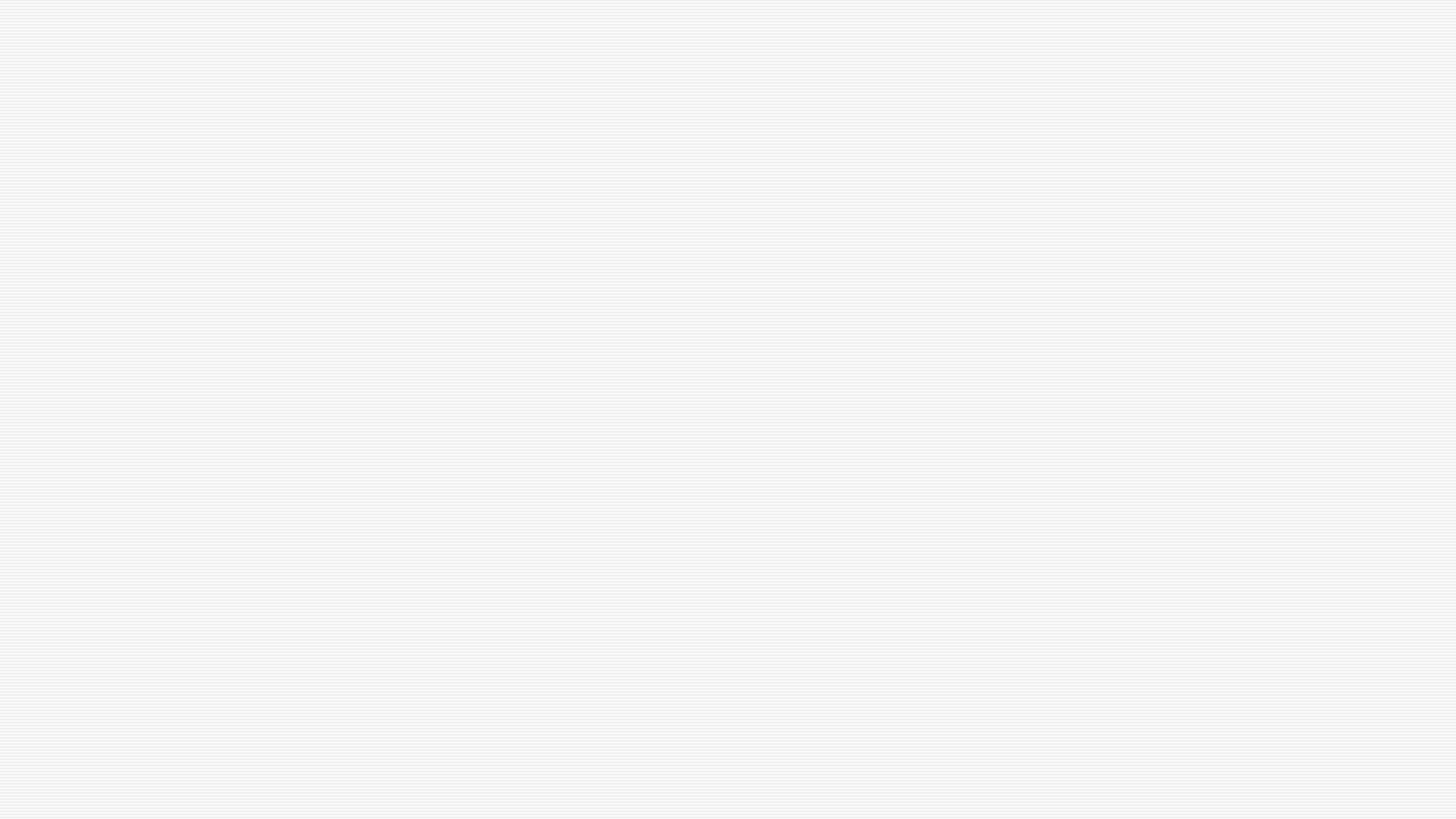 Premise	Theoretical framework of the lecture
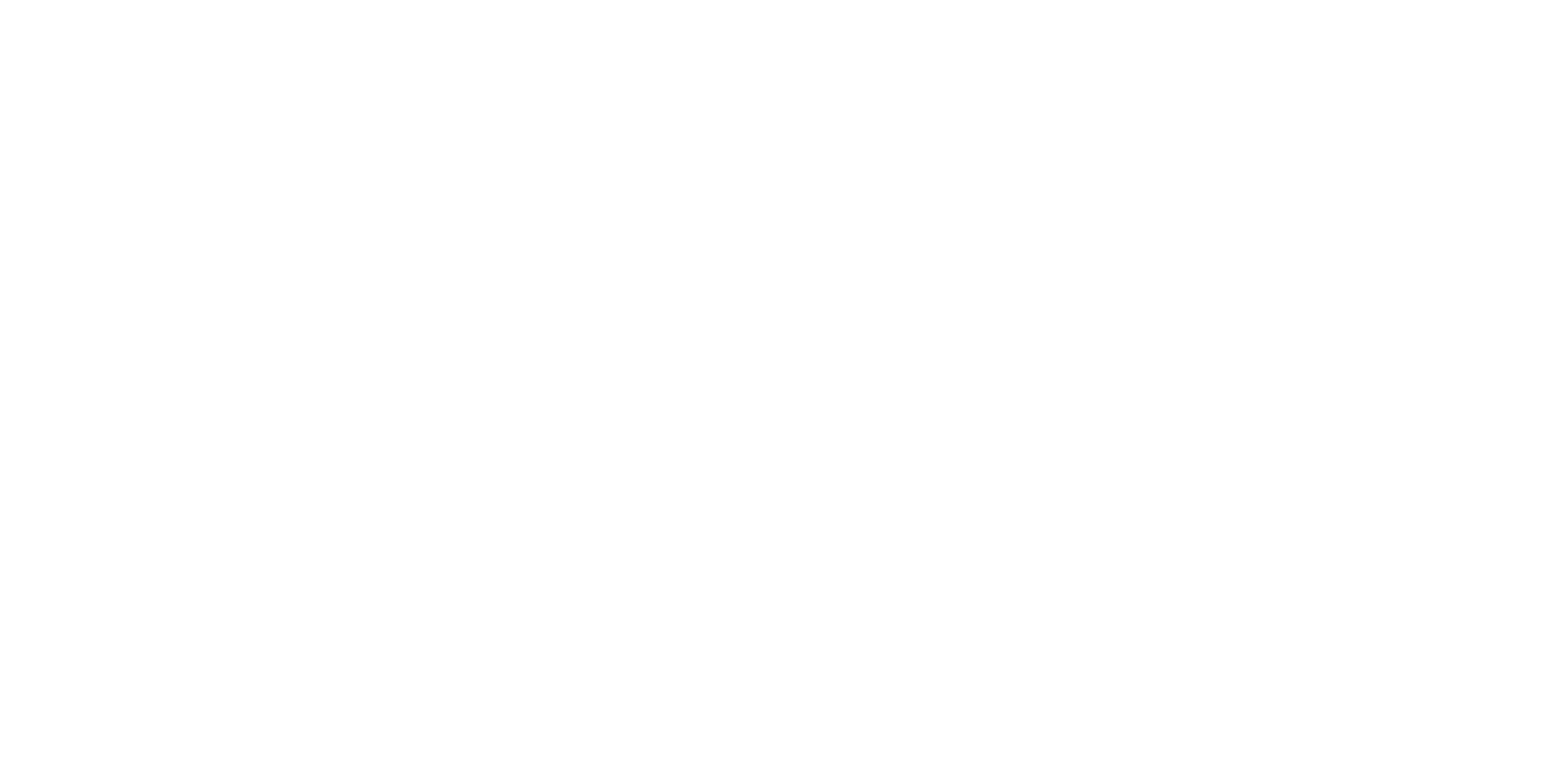 Principle 1, Stockholm Declaration
«Man has the fundamental right to freedom, equality and adequate conditions of life, in an environment of a quality that permits a life of dignity and well-being, and he bears a solemn responsibility to protect and improve the environment for present  and future generations.»
Preamble, Paris Agreement
«[…] Acknowledging that climate change is a common concern of humankind […]»

Collectiveness
Intergenerational equity
Focus on climate litigation
Structure of the lecture
Obstacles before UN treaty bodies
The inconsistent approach of HR regional courts
A political question or a question for politics? Judicial dialogue and complementarity at the domestic level
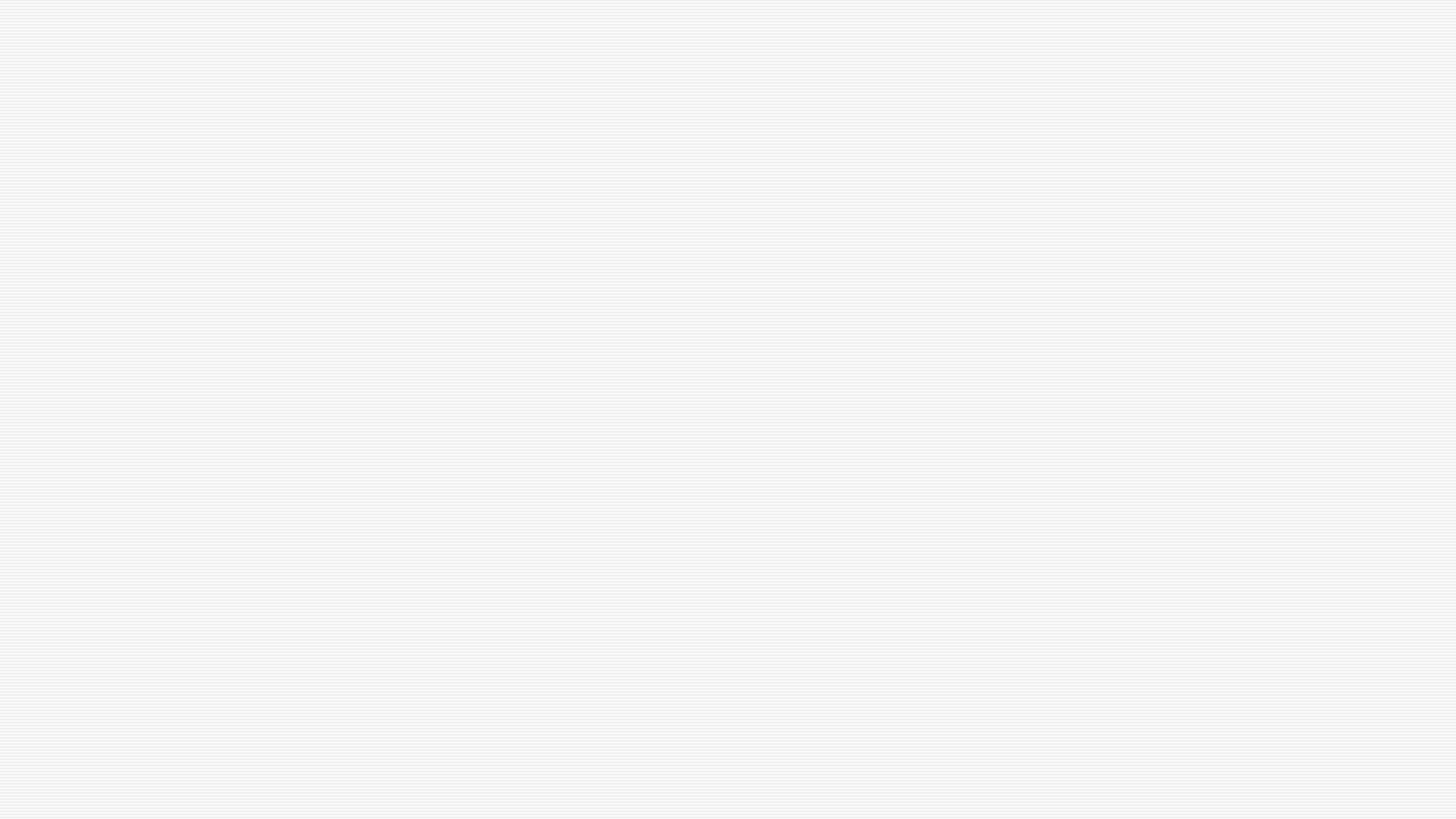 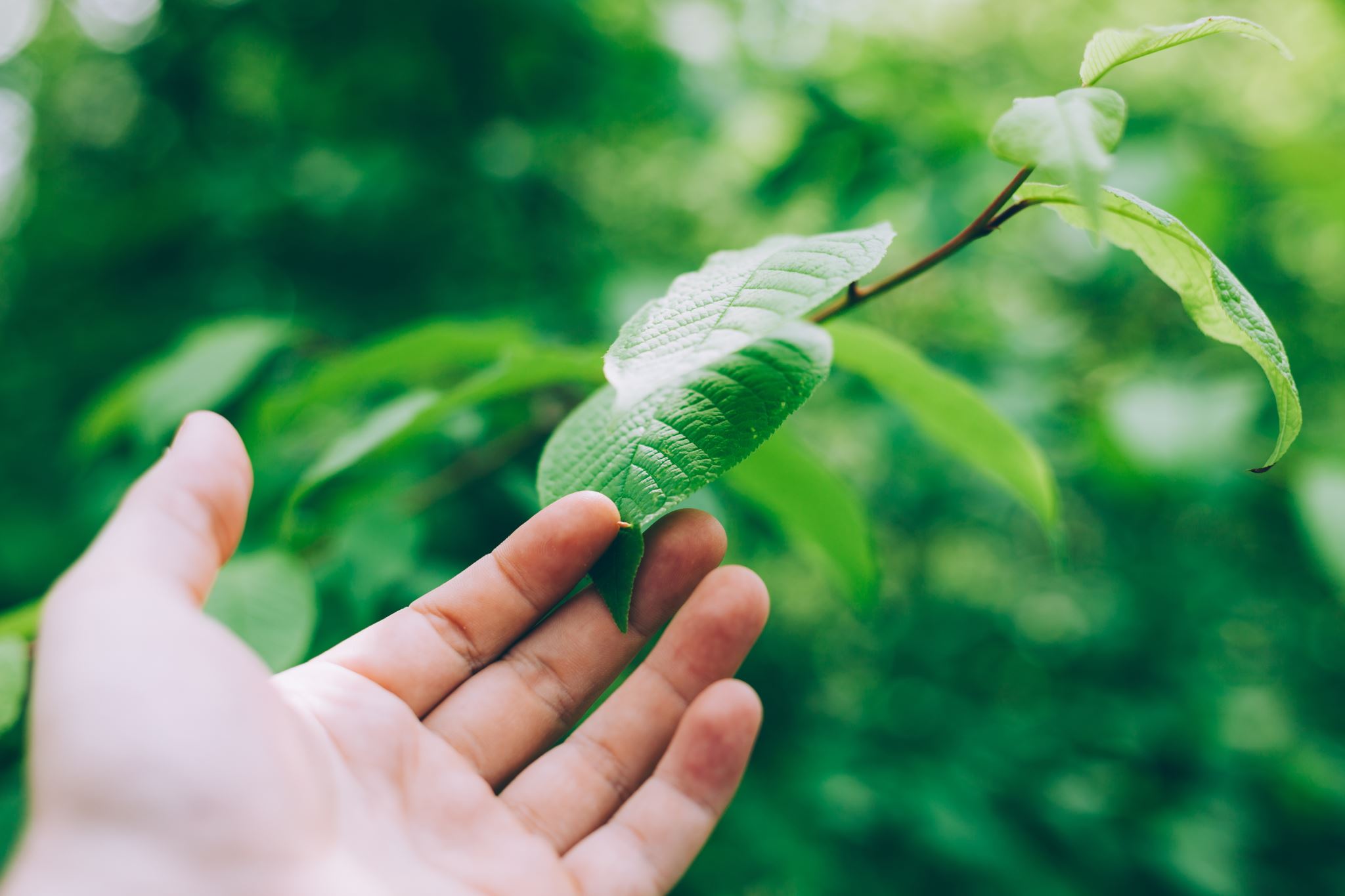 I. Obstacles before UN treaty bodies
Procedural obstacles
Committee on the Rights of the Child, Sacchi et al v. Argentina et al, 2021

Substantial obstacles
Human Rights Committee, Teitiota v. New Zealand, 2016
Human Rights Committee, Billy and others v. Australia, 2022
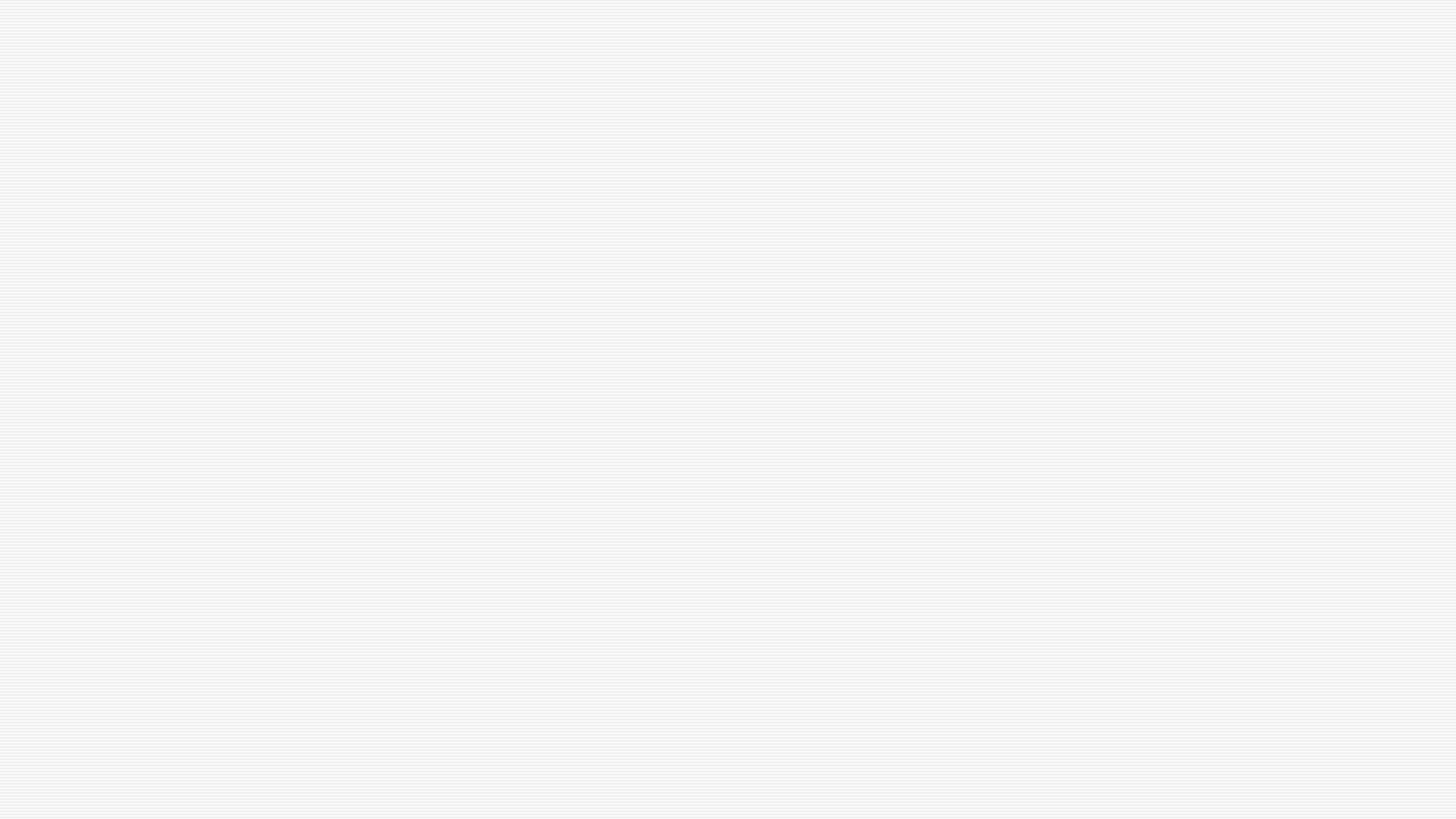 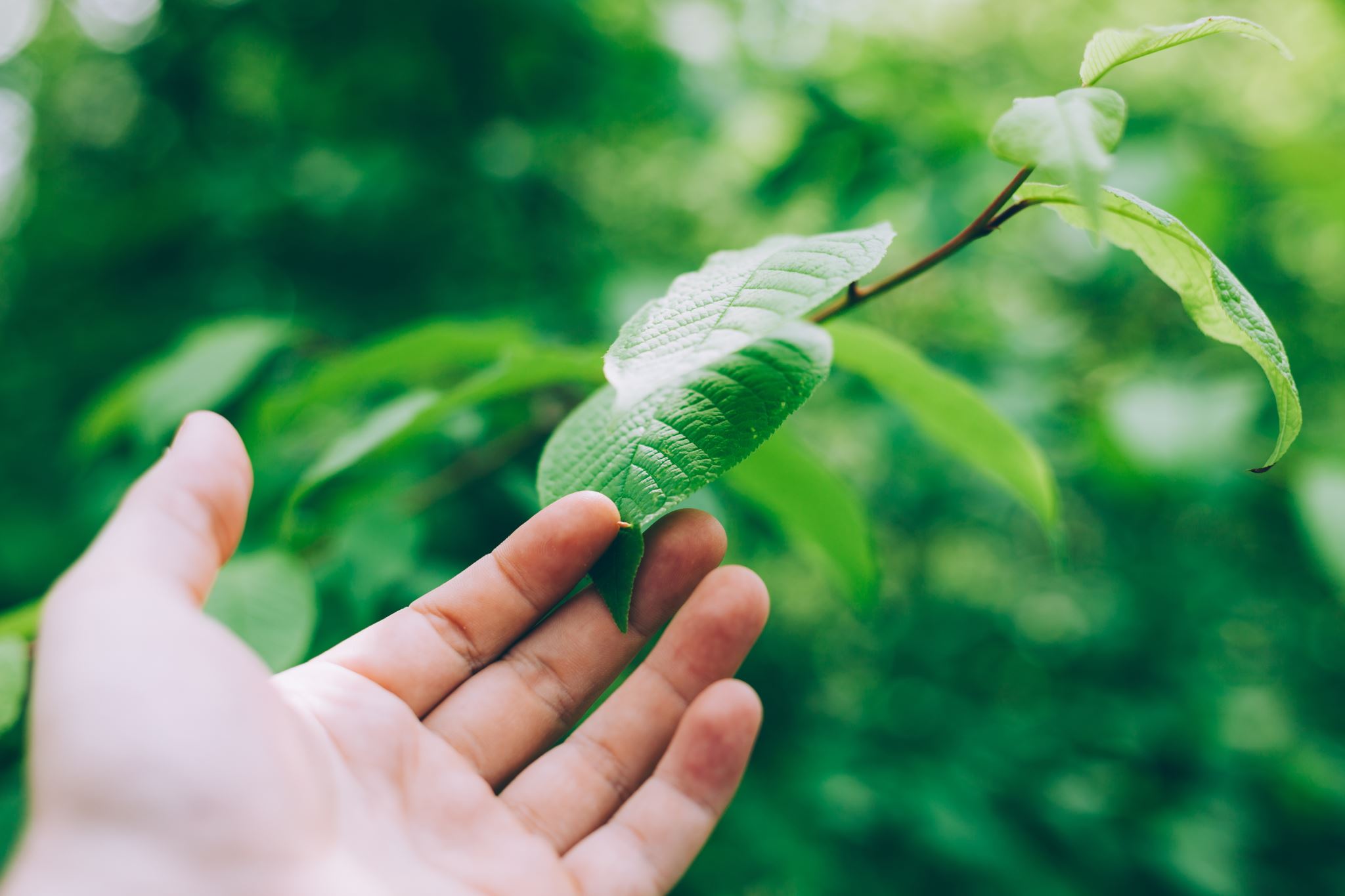 II. The inconsistent approach of HR regional courts
European Court of Human Rights
Article 2 (right to life) + Article 8 (right to private and family life)
Climate cases before the GC: Duarte Agostinho; KlimaSeniorinnen; Carême

Inter-American Court of Human Rights
Article 26 (right to progressive development) + Article 11 Protocol of San Salvador (R2HE)
Advisory Opinion on Environment and Human Rights; Lhaka Honhat case
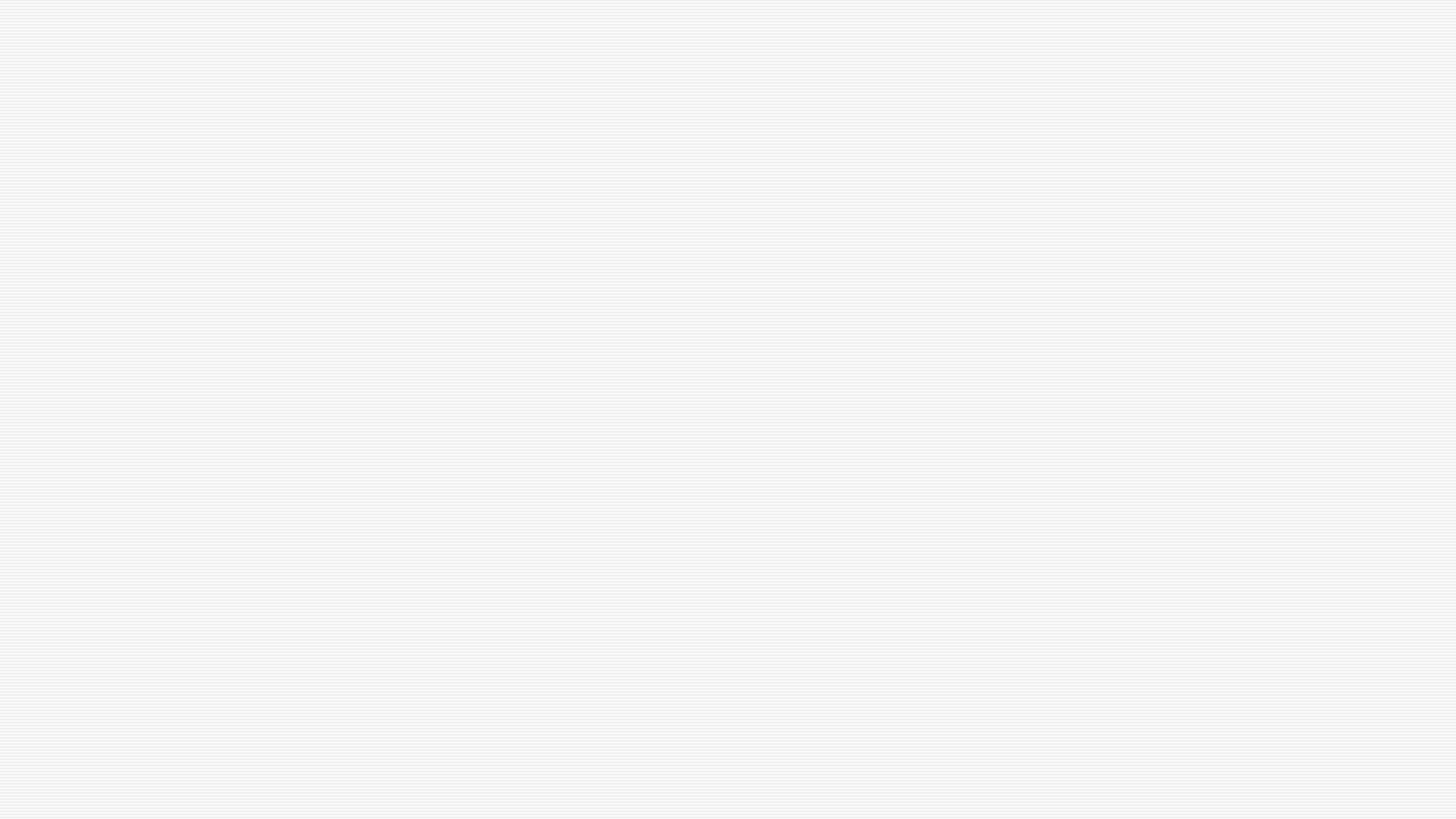 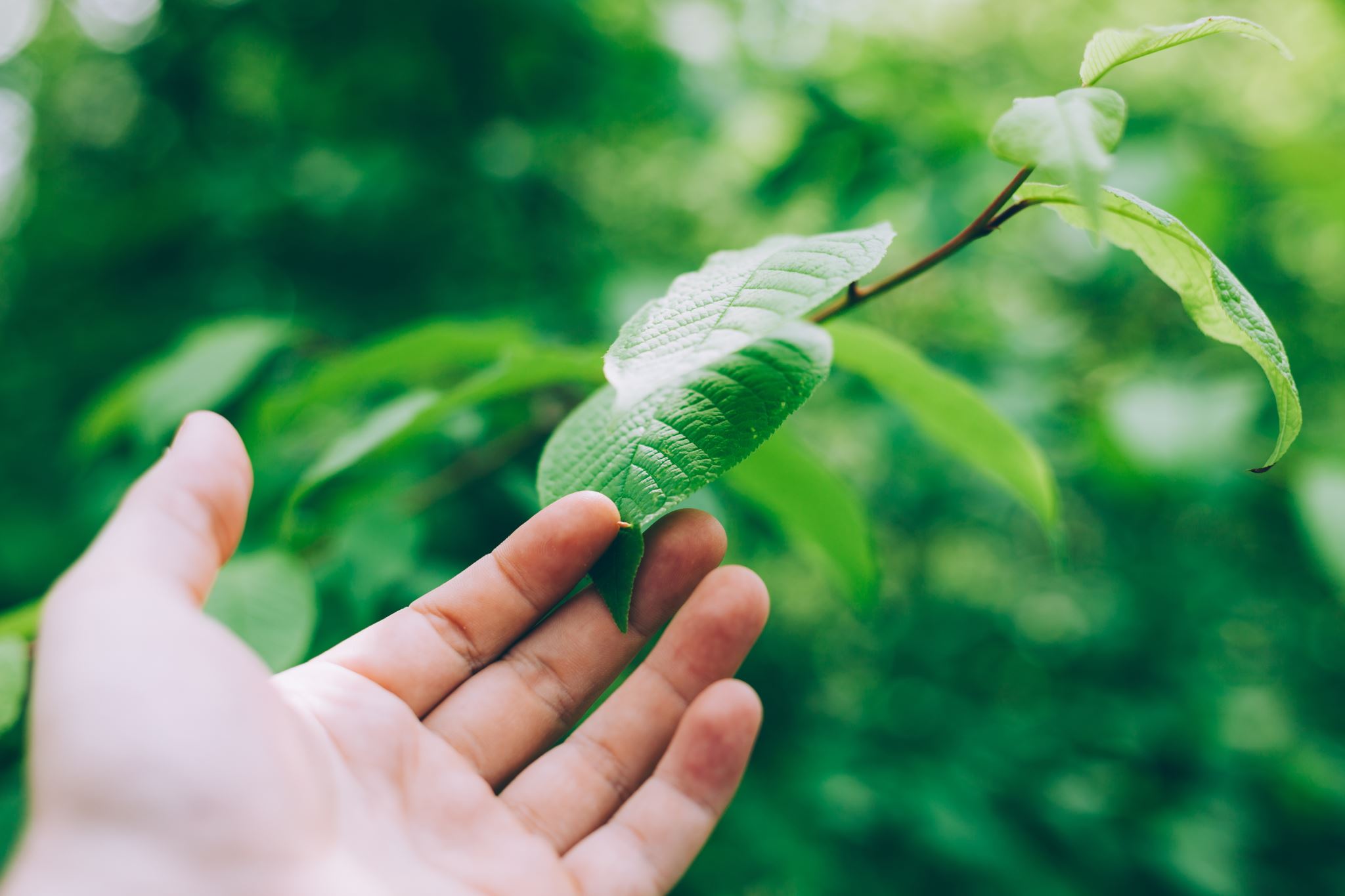 III. A political question or a question for politics? Judicial dialogue and complementarity at the domestic level
The role of national courts
Climate cases before national courts – focus on Europe
Urgenda (2019); Neubauer (2021); VZW Klimaatzaak v. Kingdom of Belgium & Others (2021); Klimatická žaloba ČR v. Czech Republic (2022); Giudizio Universale (pending in Italy, launched in 2021)…

Architecture of complementarity
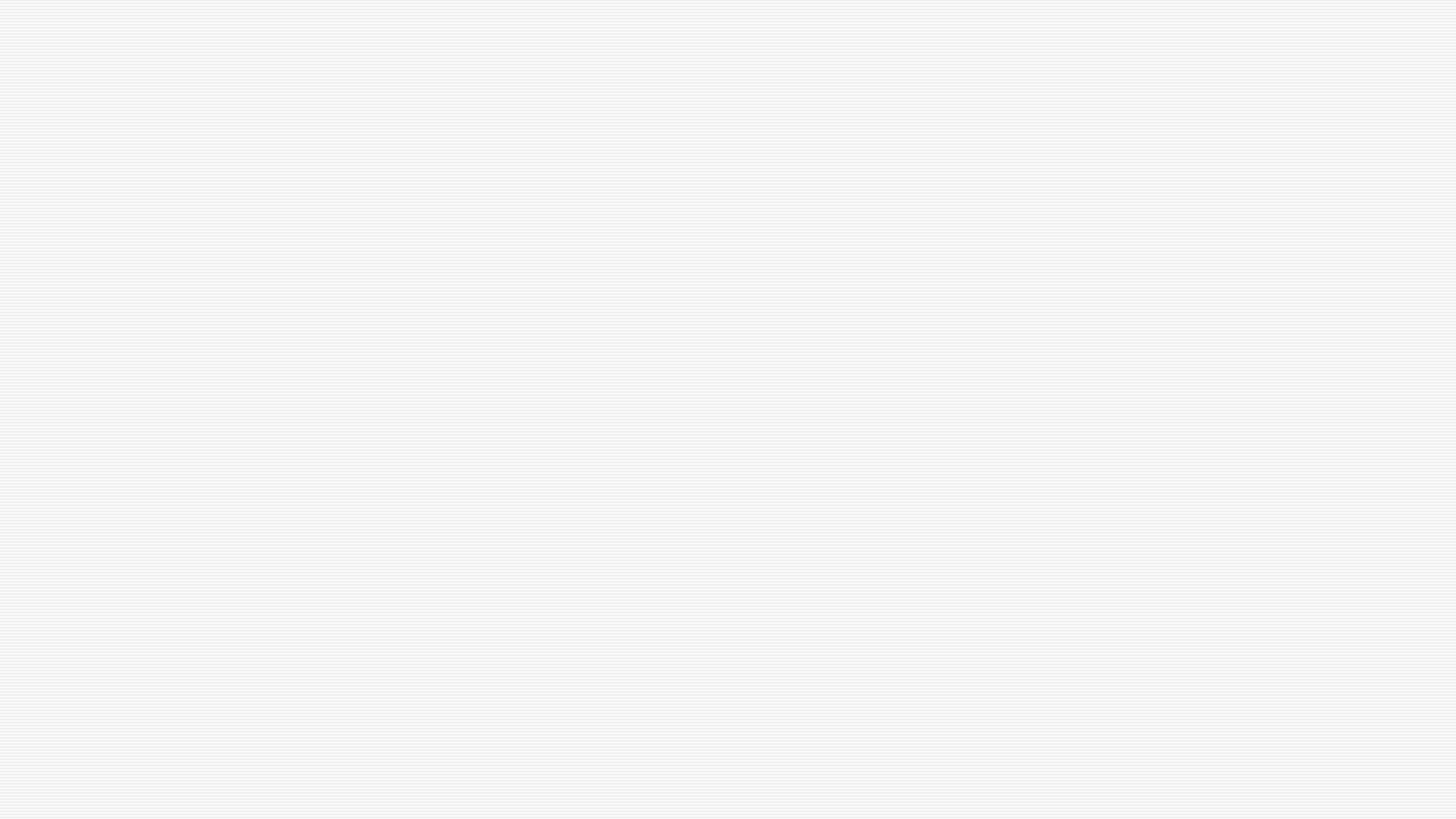 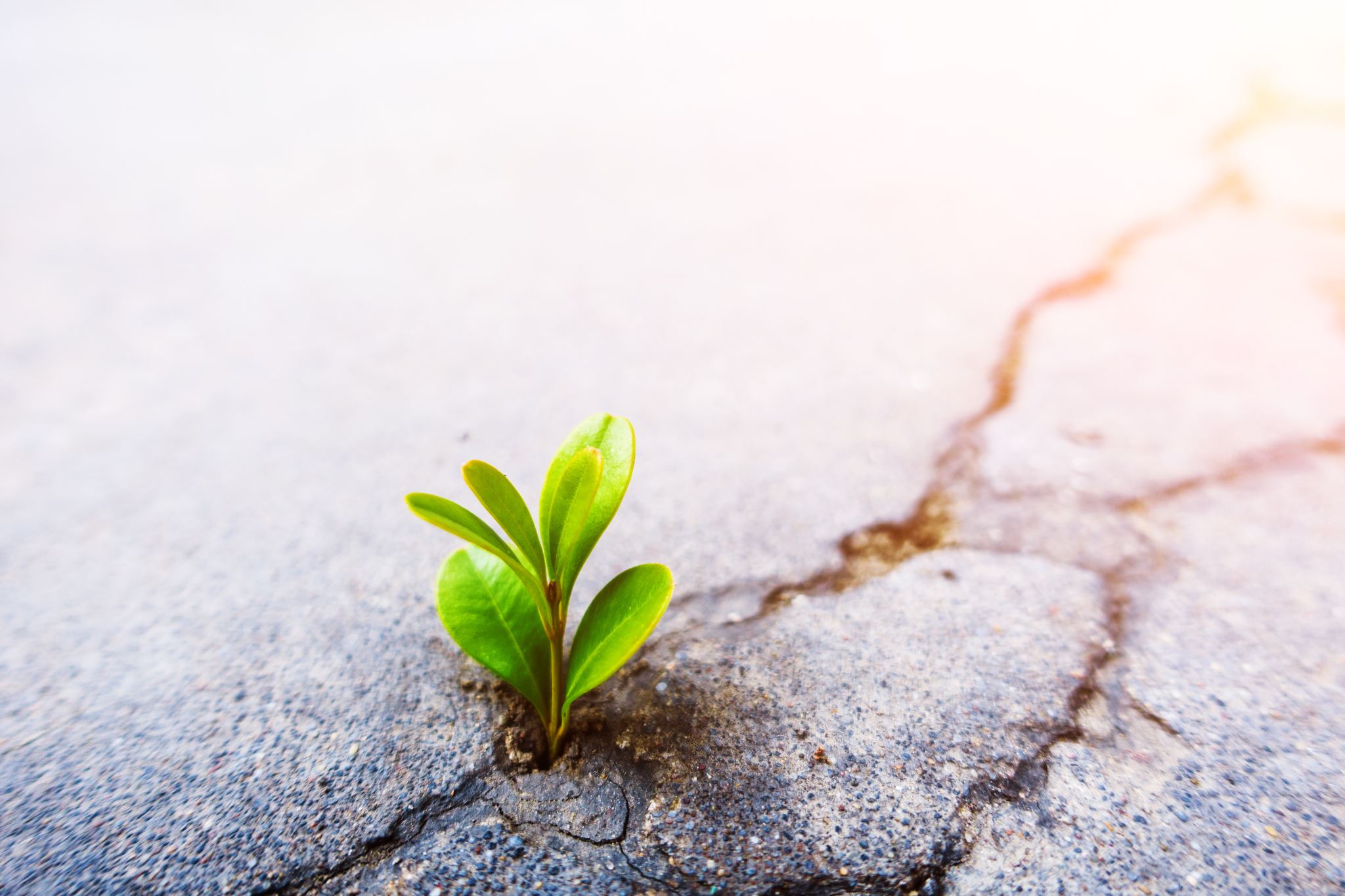 Partial conclusions
Collectiveness and intergenerational equity
Role of courts
Complementarity in the infrastructure of human rights